Мир увлечений моей семьи.
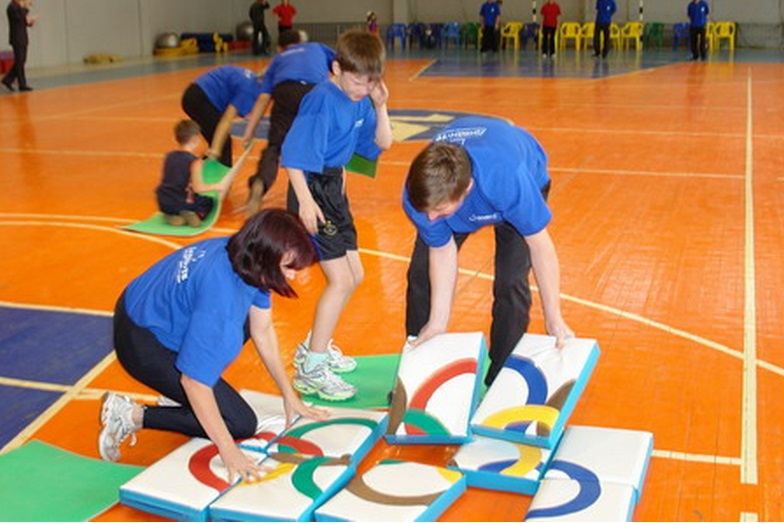 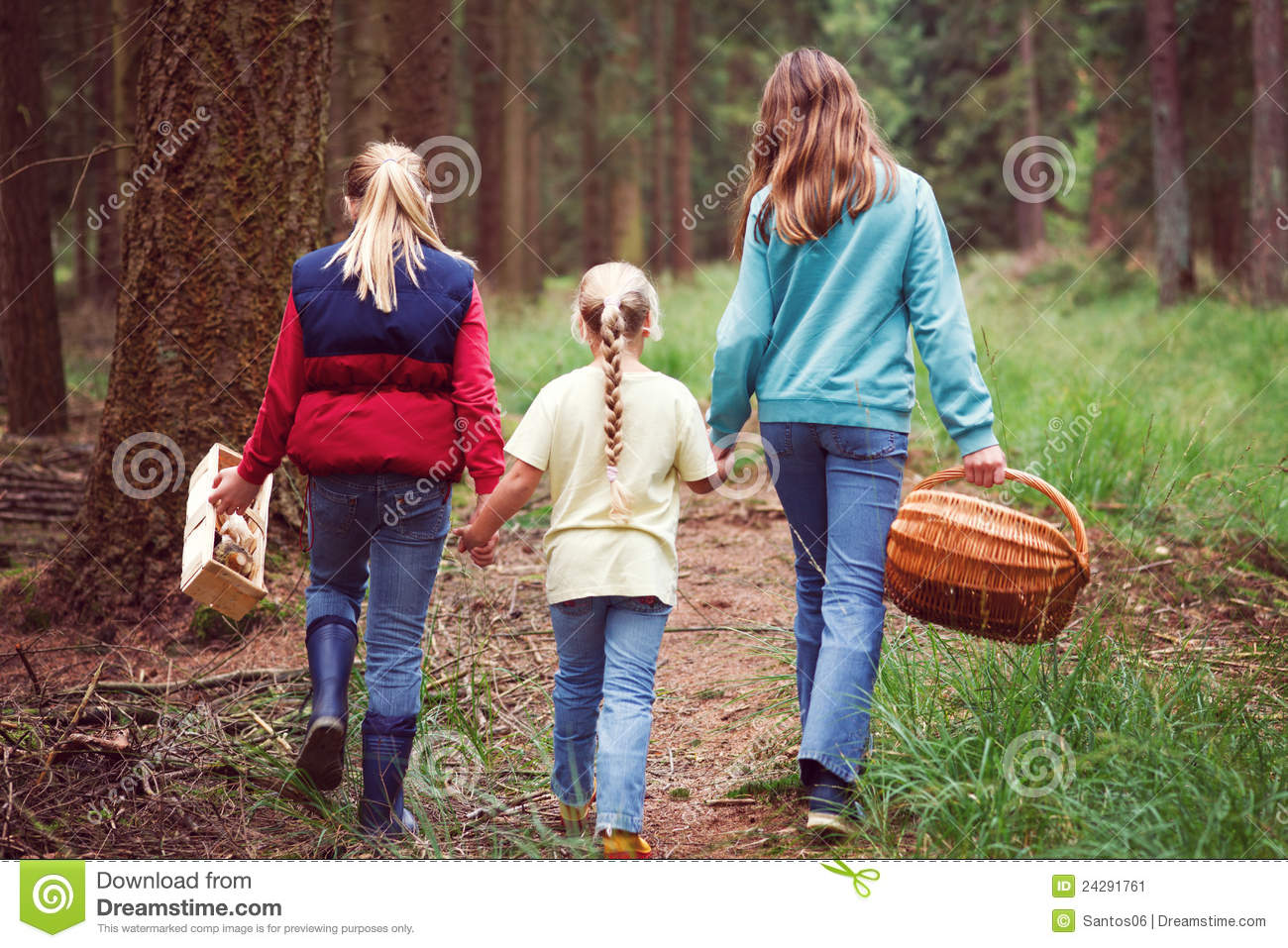 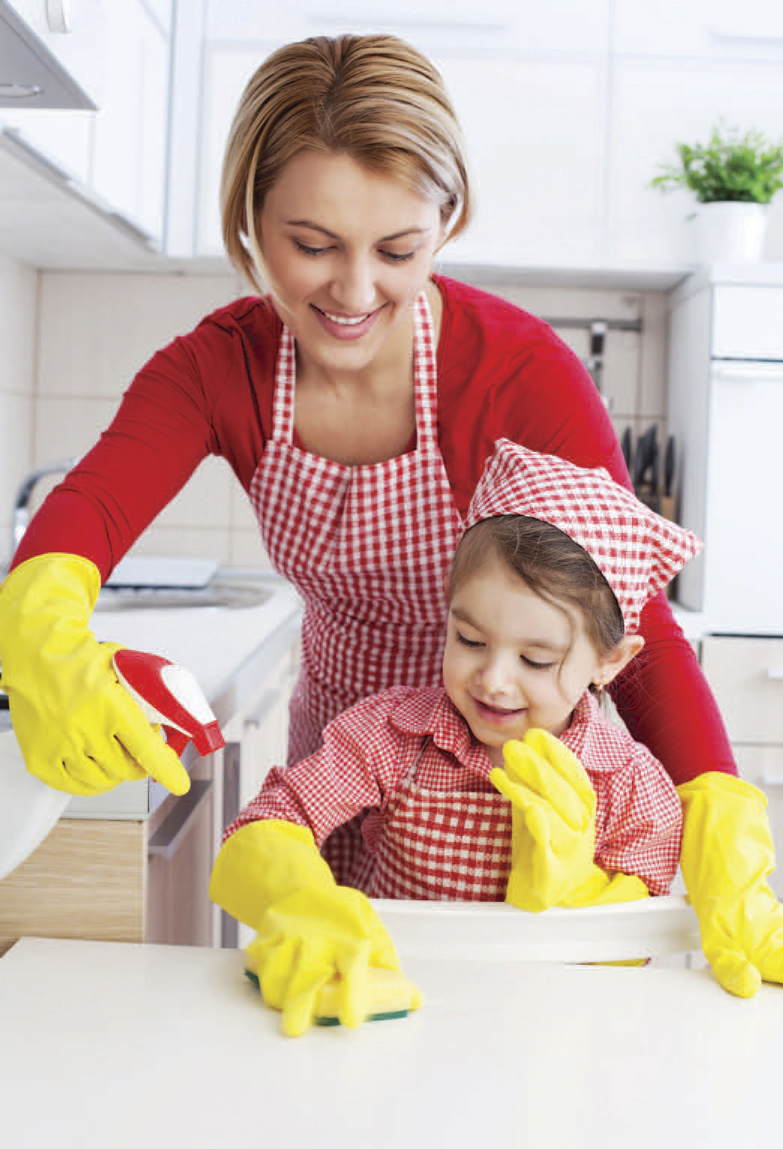 Ребёнок учится тому,
                                                                                        Что видит у себя в дому.
                                                                                             Родители – пример тому.
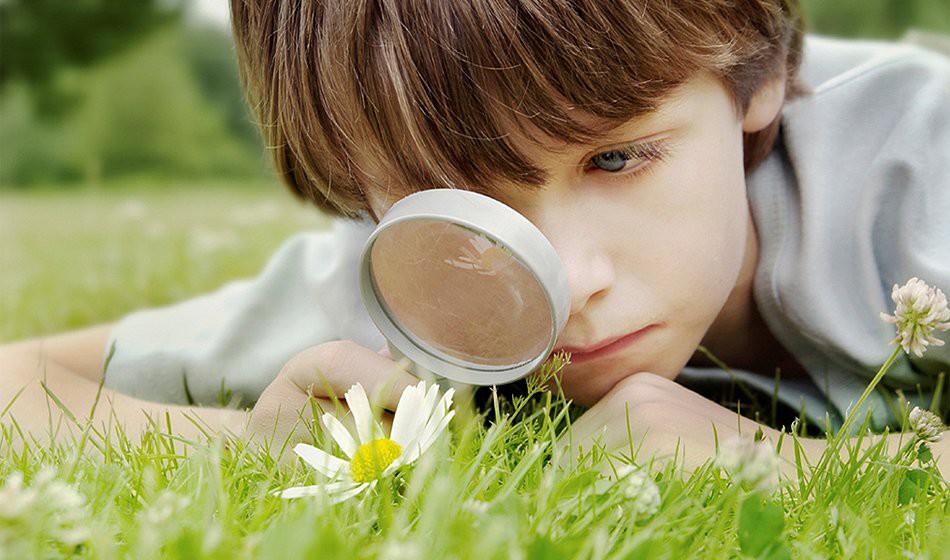 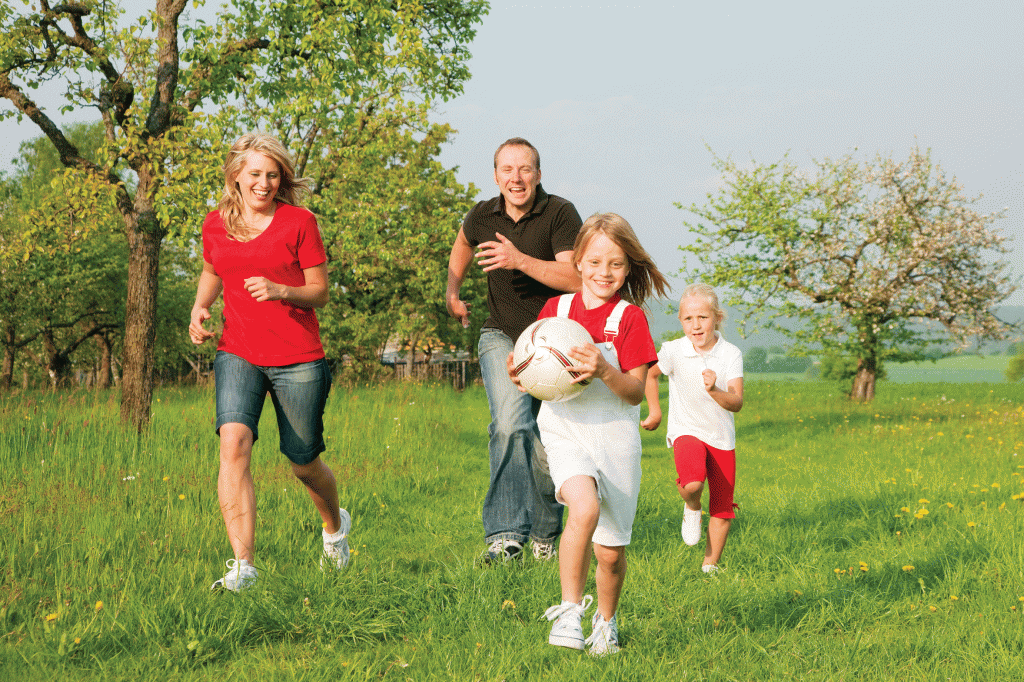 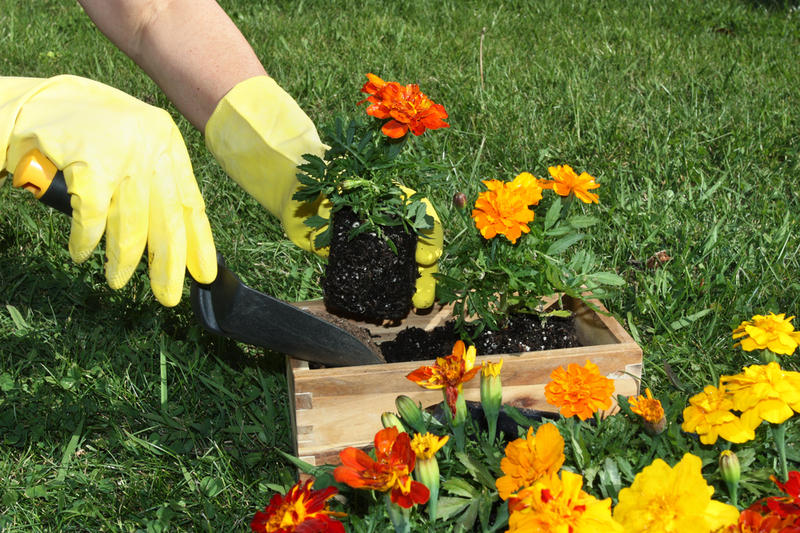 ПесняЕсть за горами, за лесамиМаленькая страна.Там мама, папа, дед и баба,Братик или сестра.Там мне всегда тепло и ясно,Любят все там меня.Там солнца лучик поселилсяИ излучает свет.Маленькая страна – это моя семья,Там, где родился я и вырос,Где любят все меня
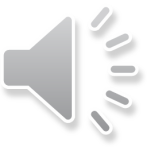 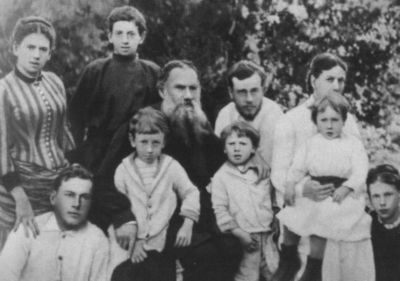 «Счастлив тот, кто счастлив дома». Эти слова принадлежат Л Н Толстому. Семейное счастье, благополучие семьи,  рождаются благодаря характеру человеческих взаимоотношений, когда родители и дети связаны взаимной любовью, общими интересами и делами.
Представление групп
Художественно-эстетическое искусство
Кулинария
Декоративно-прикладное искусство
Кулинария
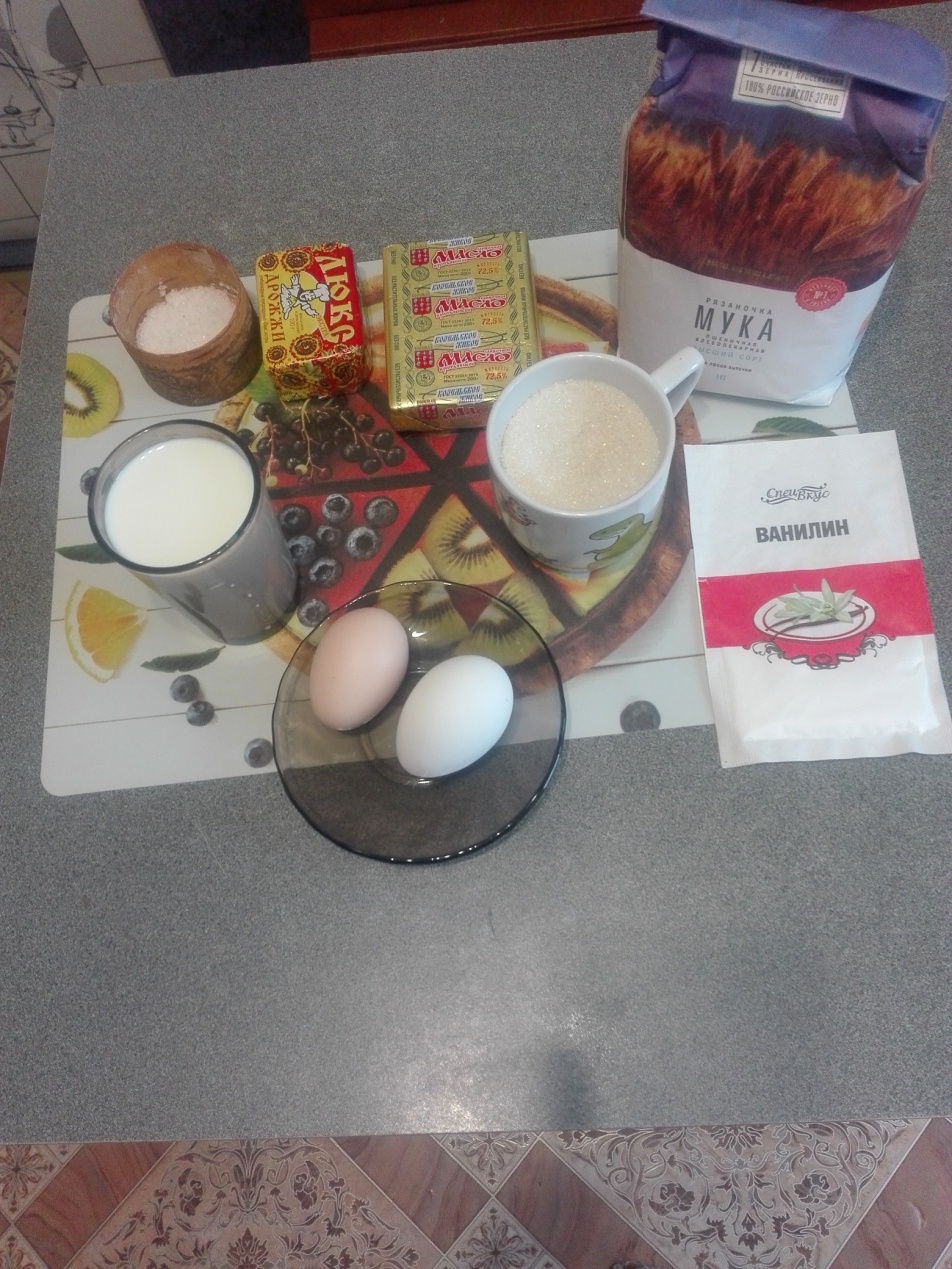 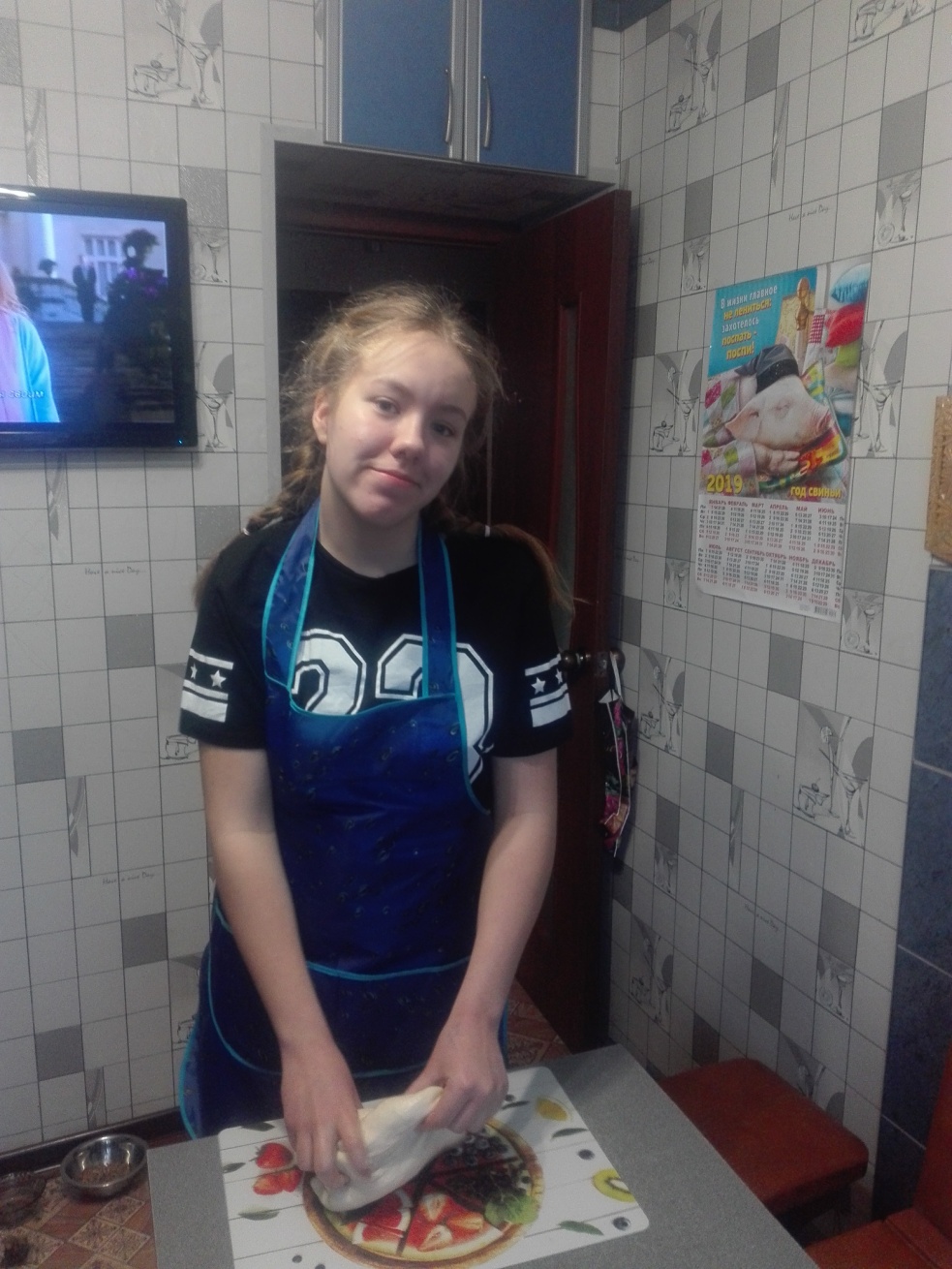 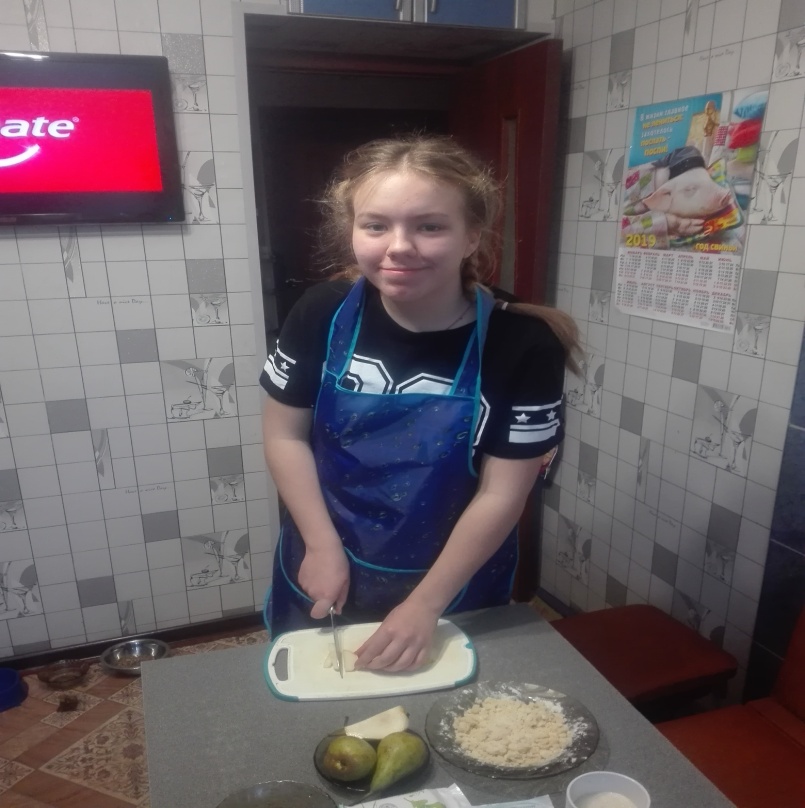 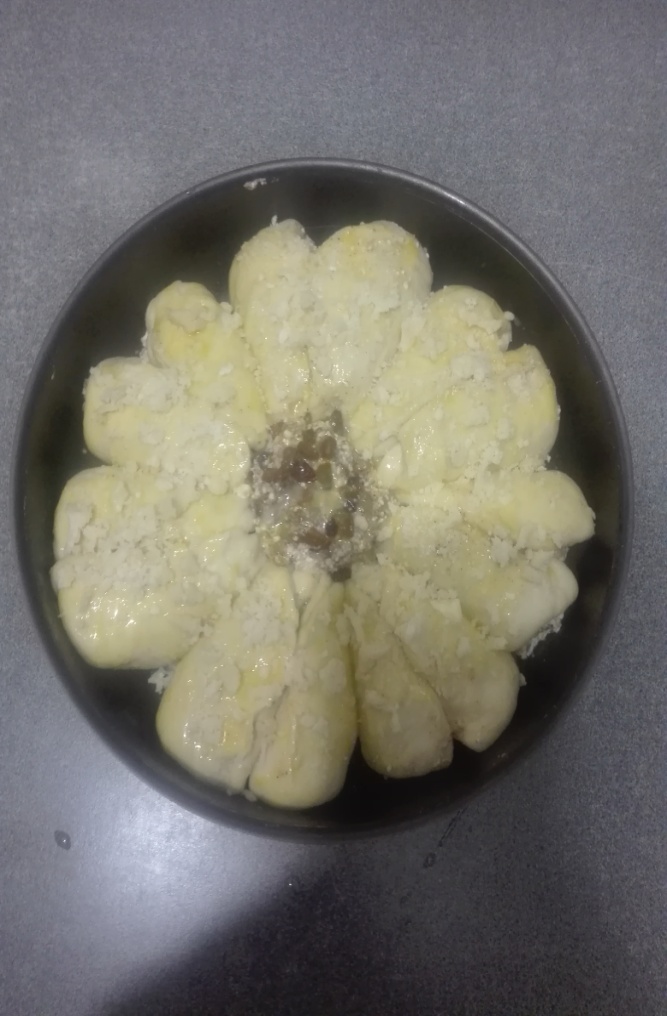 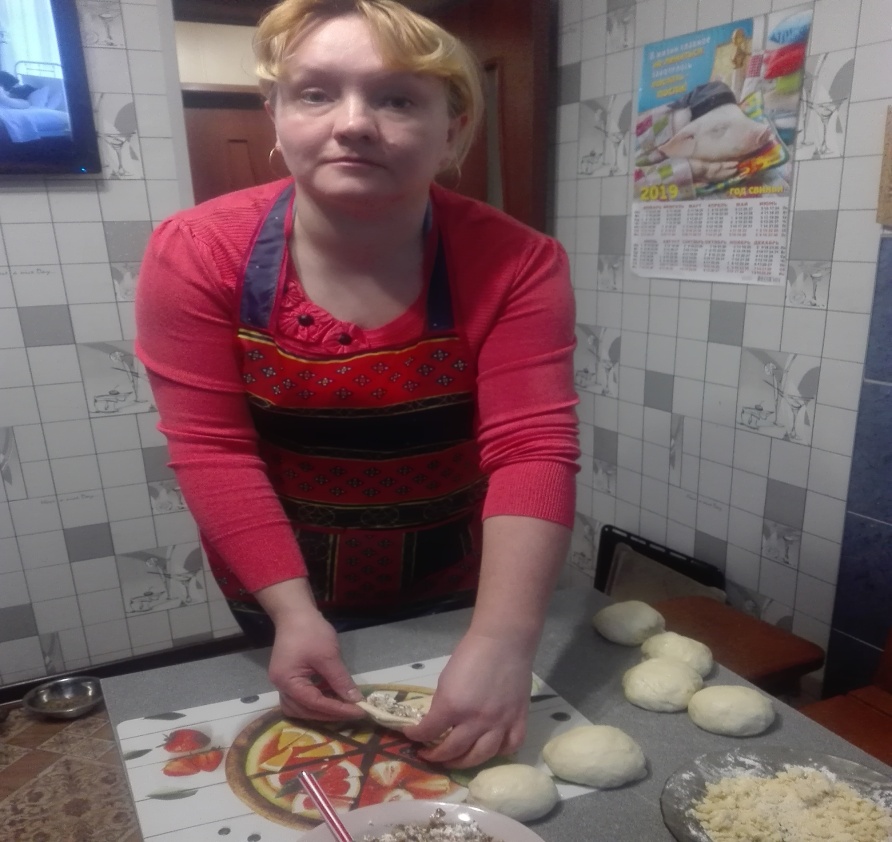 Приятного аппетита!
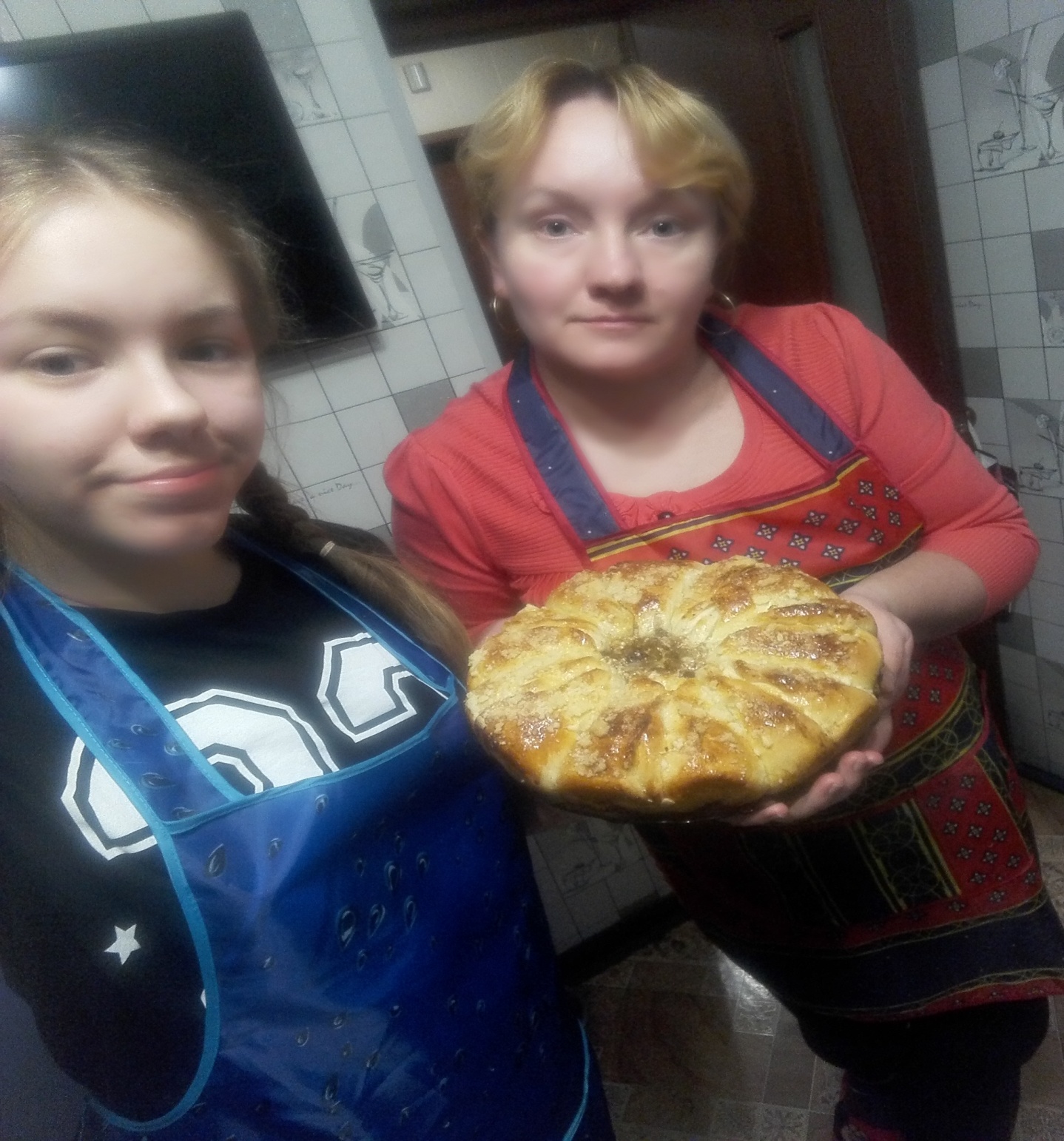 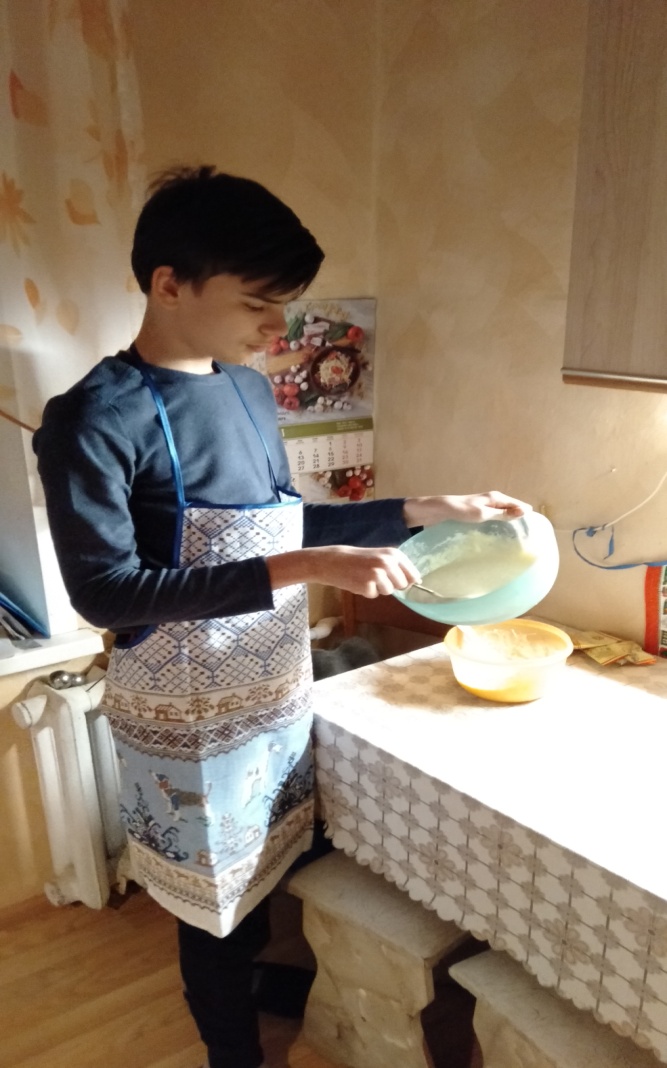 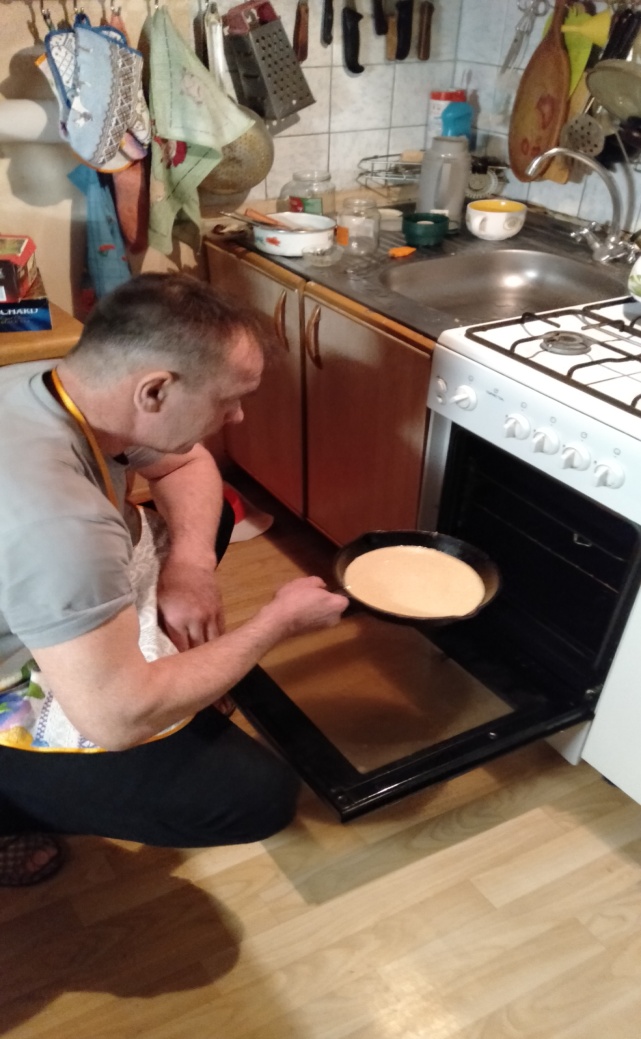 КулинарияМммм… Очень вкусно!!!
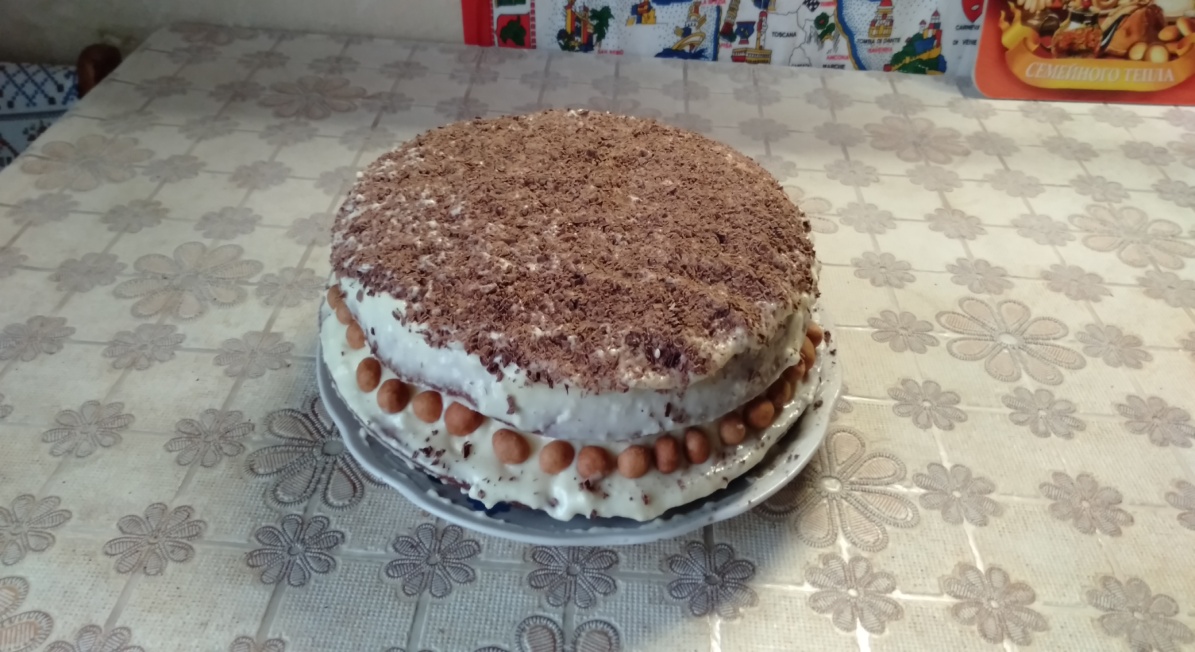 Кулинария «Цветные зверушки»
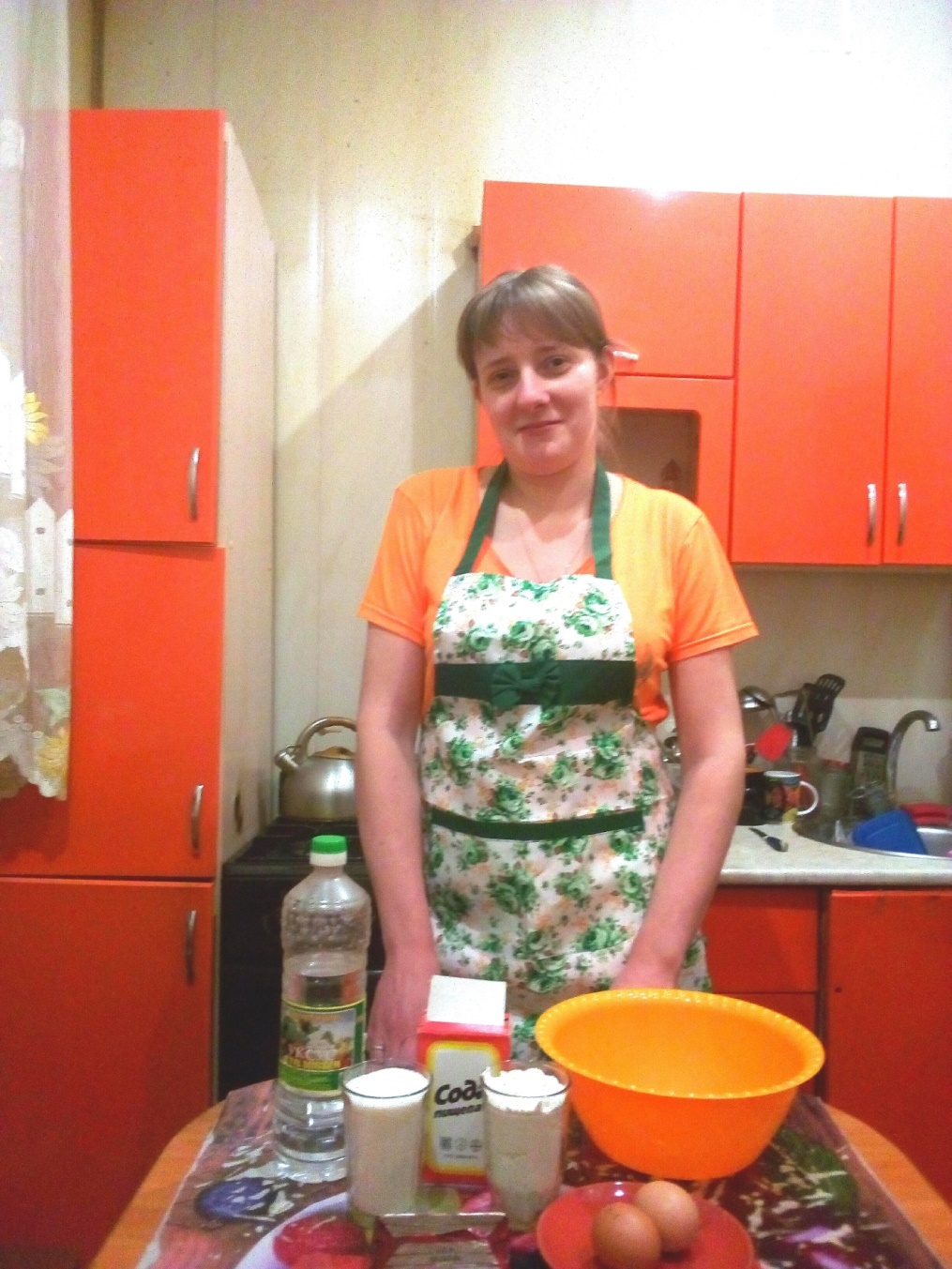 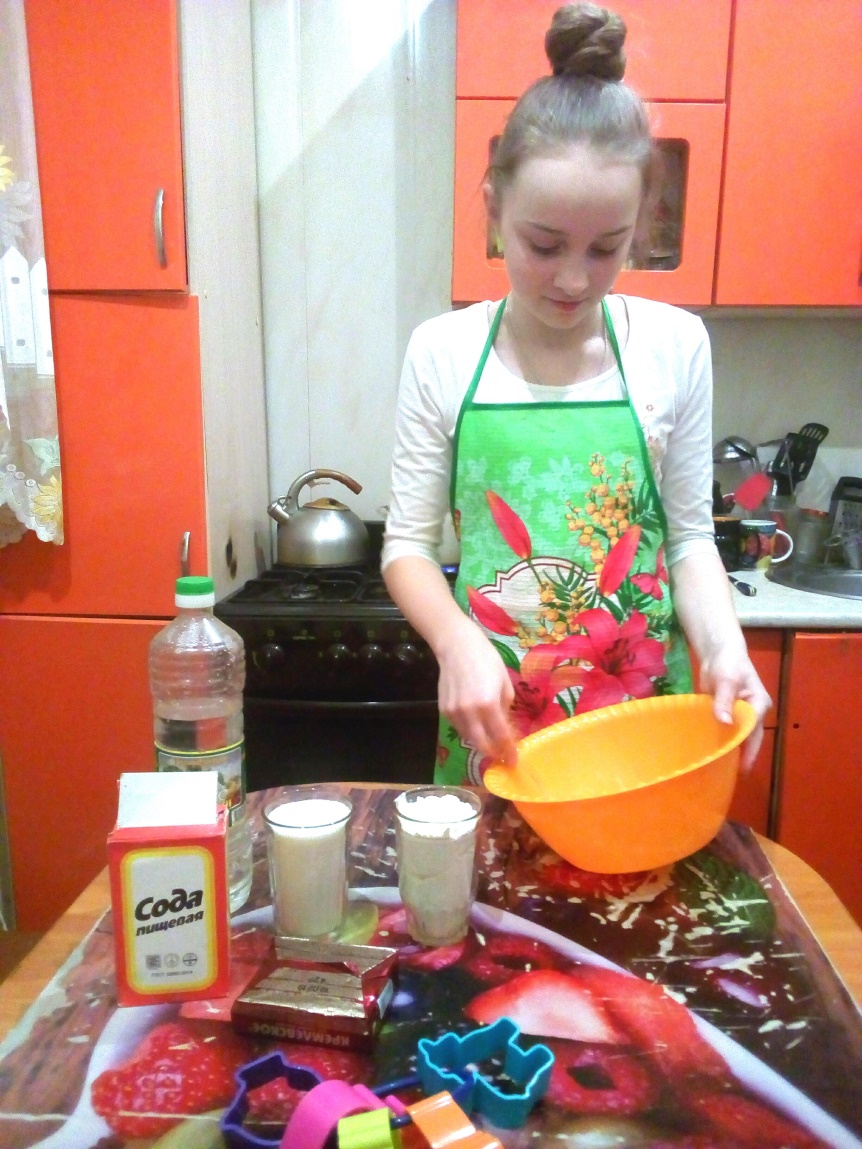 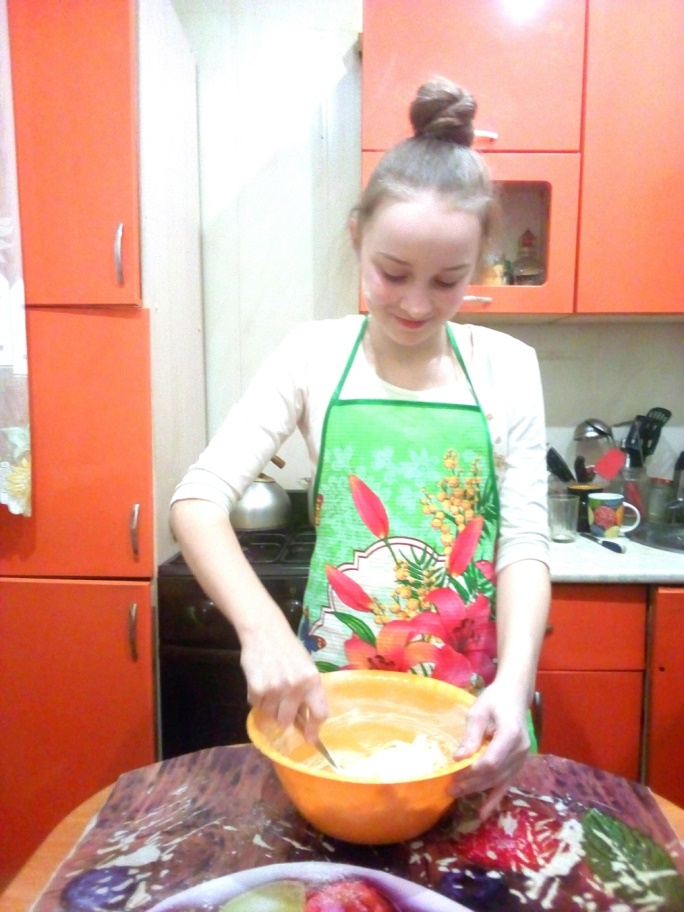 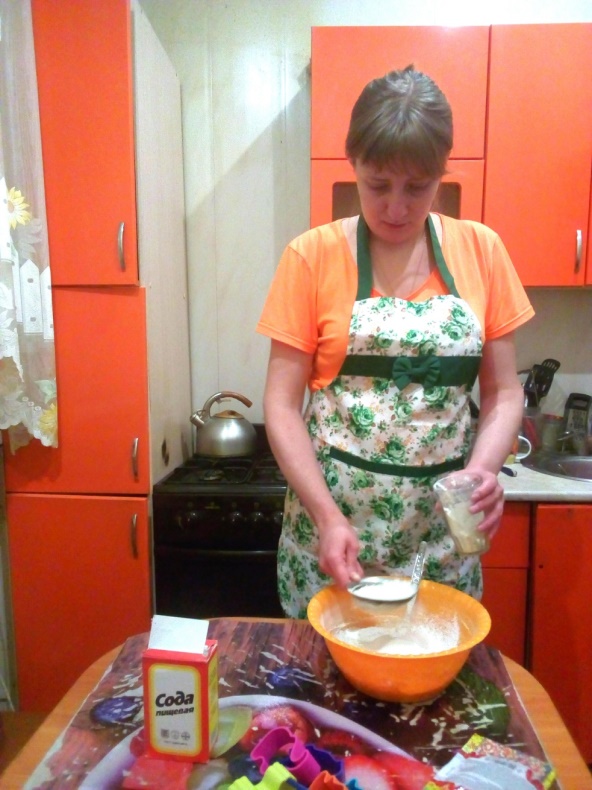 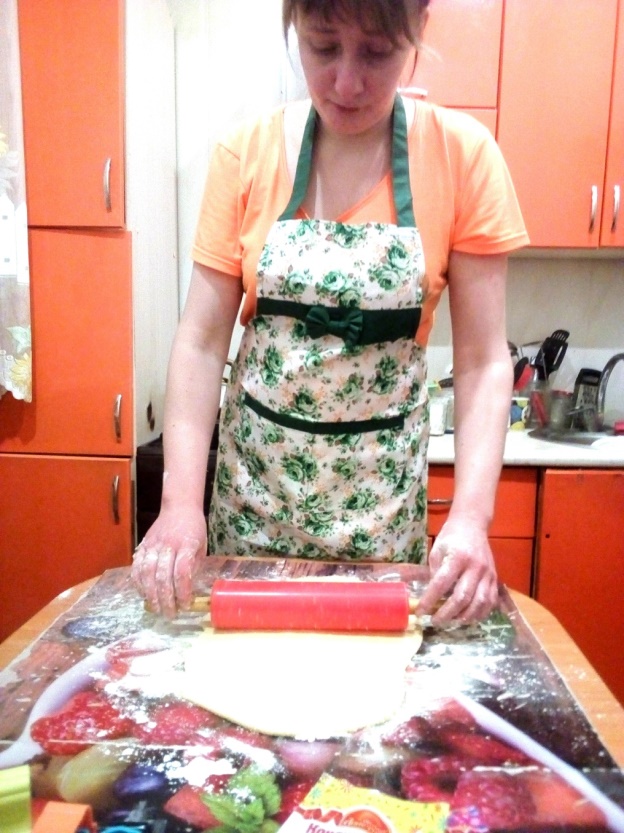 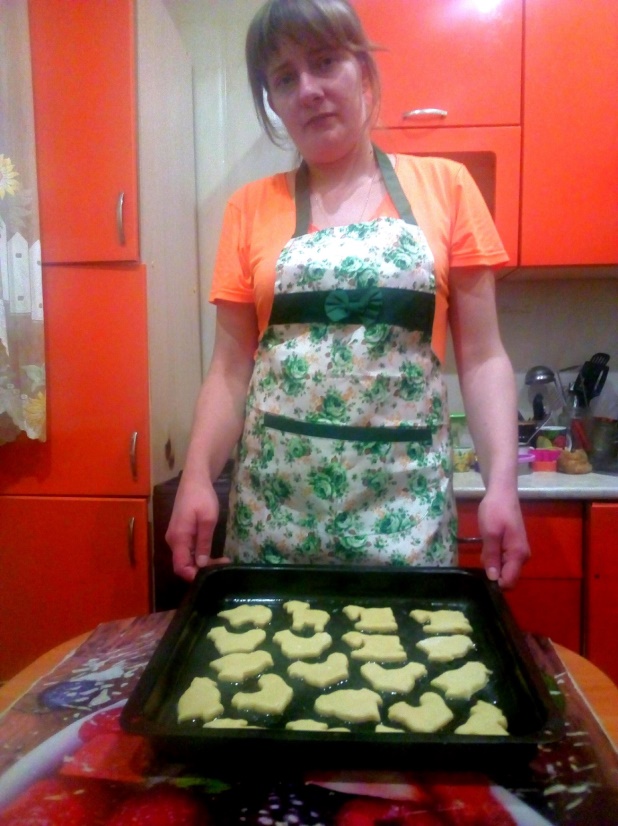 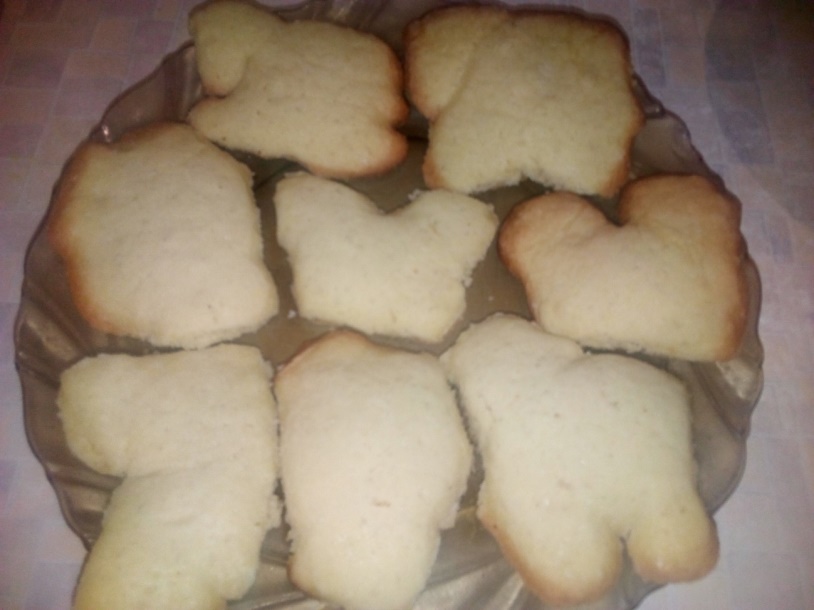 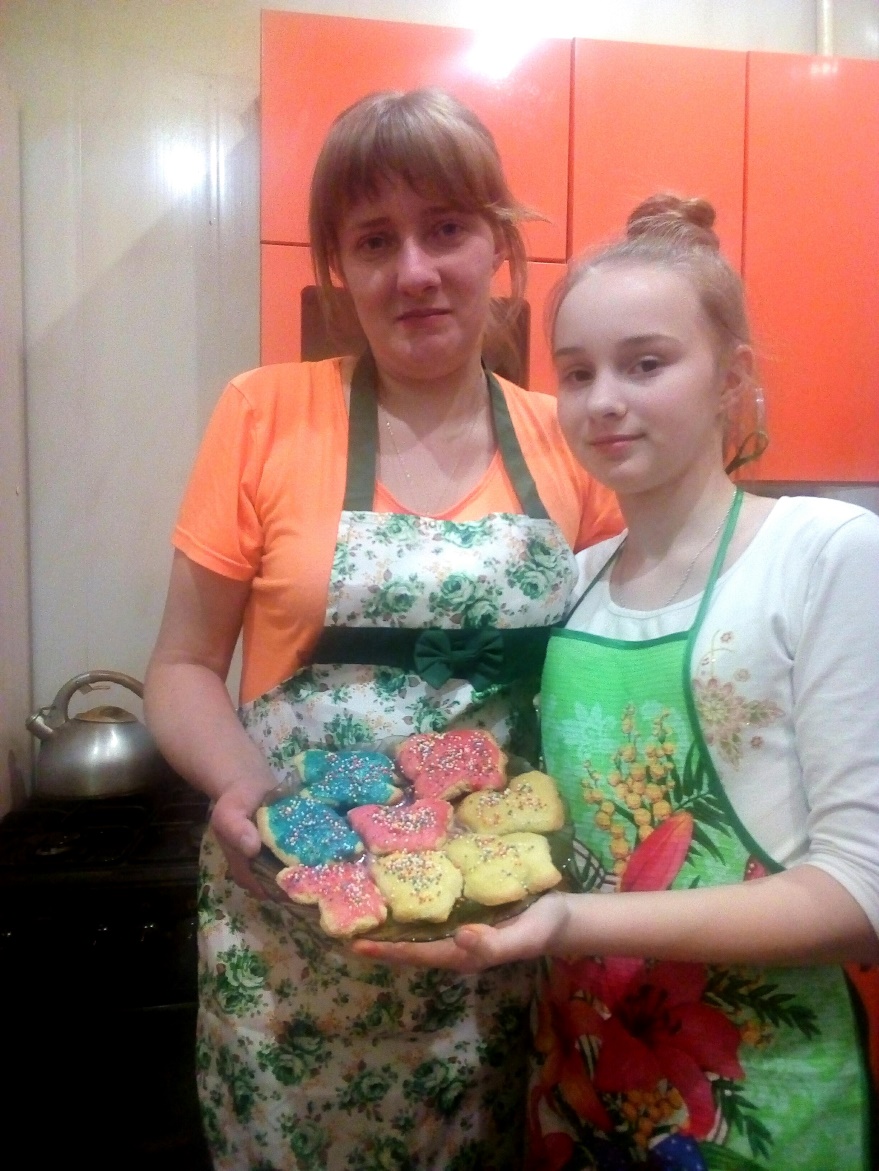 Приятного аппетита!!!
Художественно-эстетическое искусство
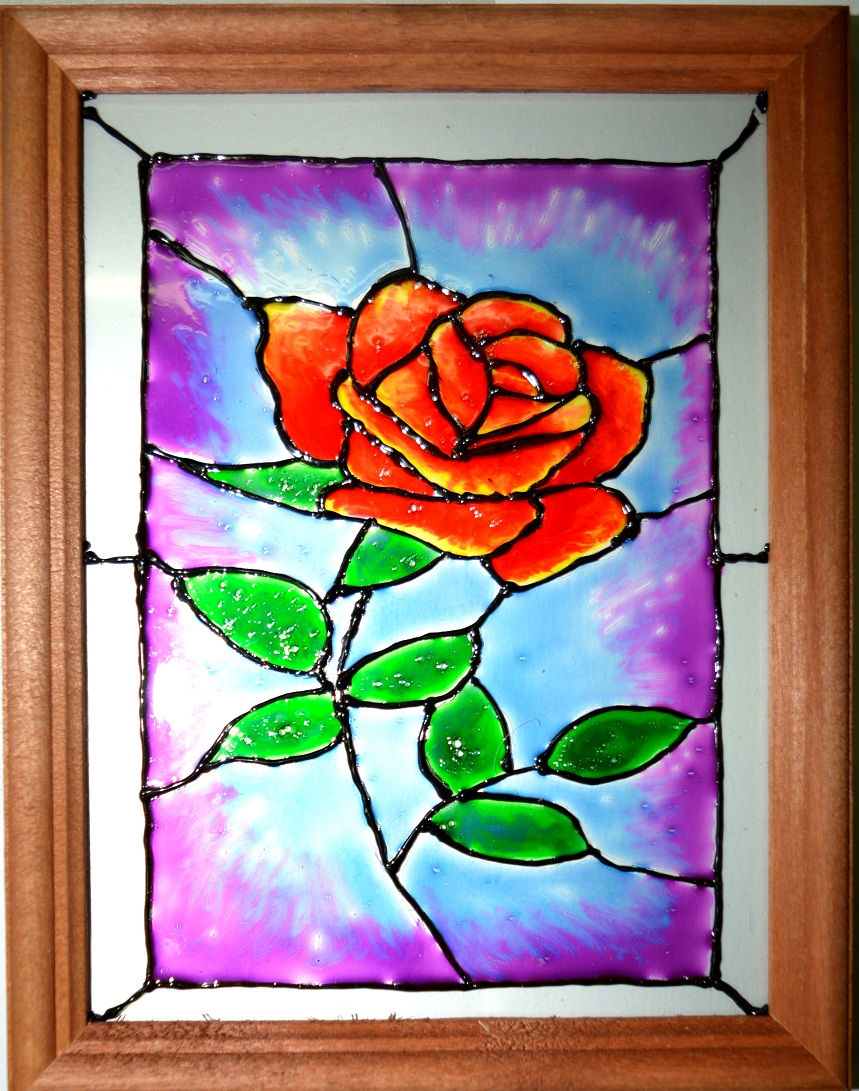 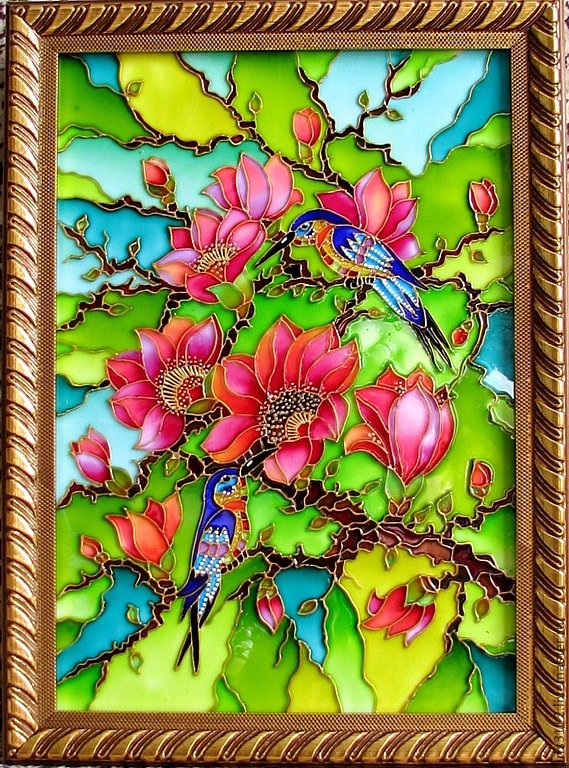 Декоративно-прикладное искусство
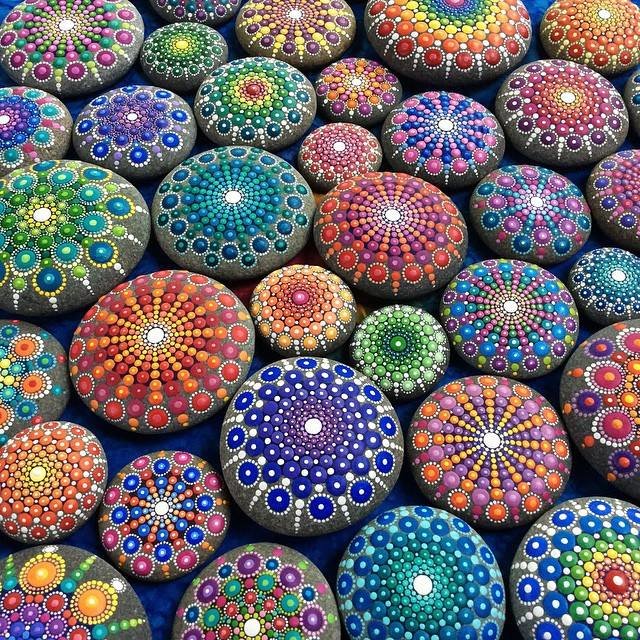 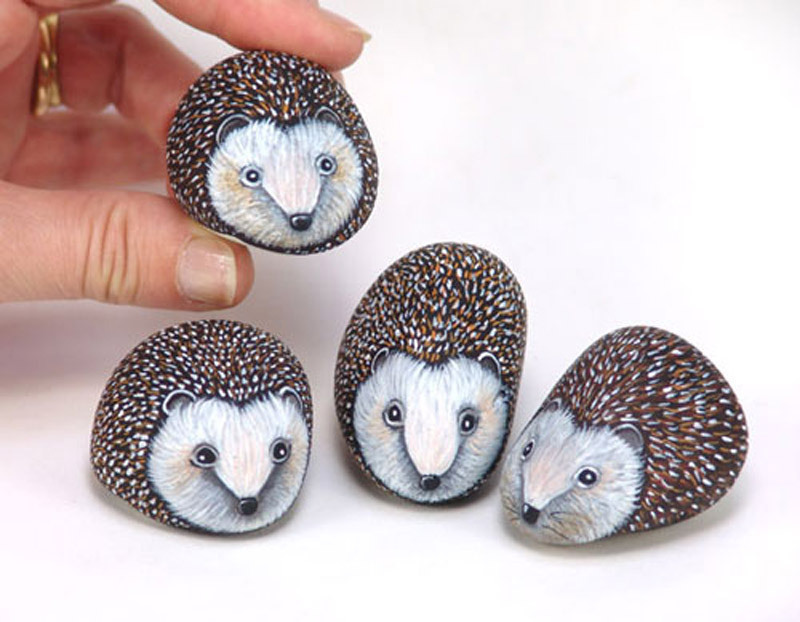 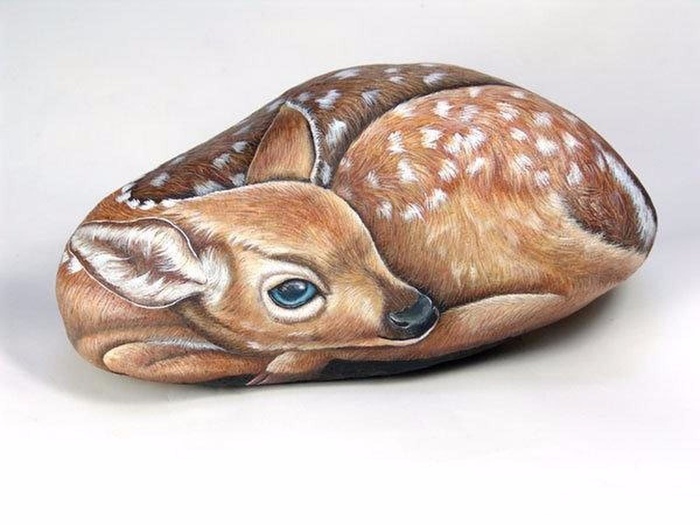 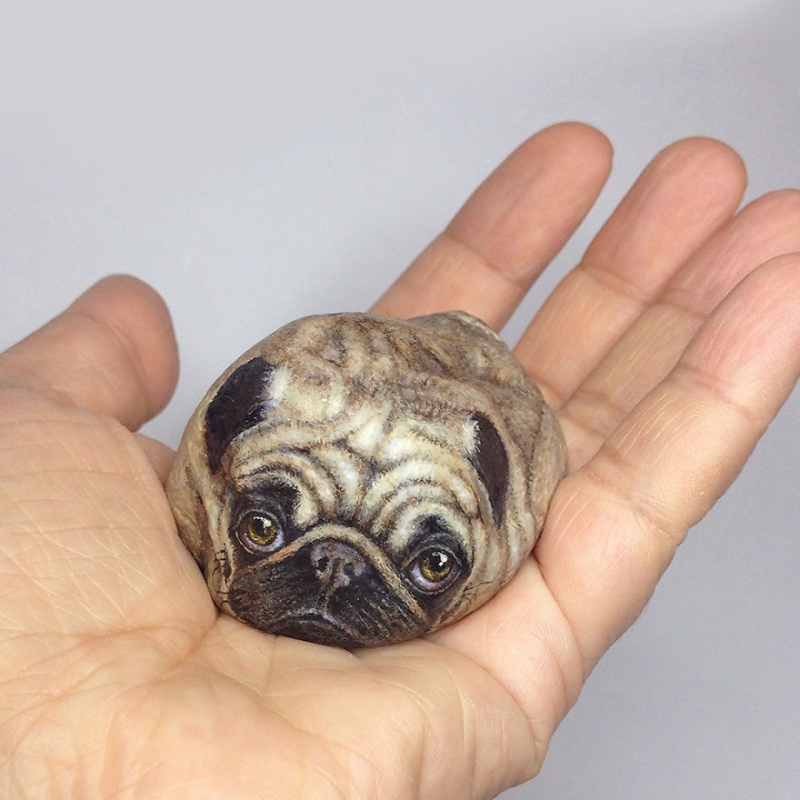 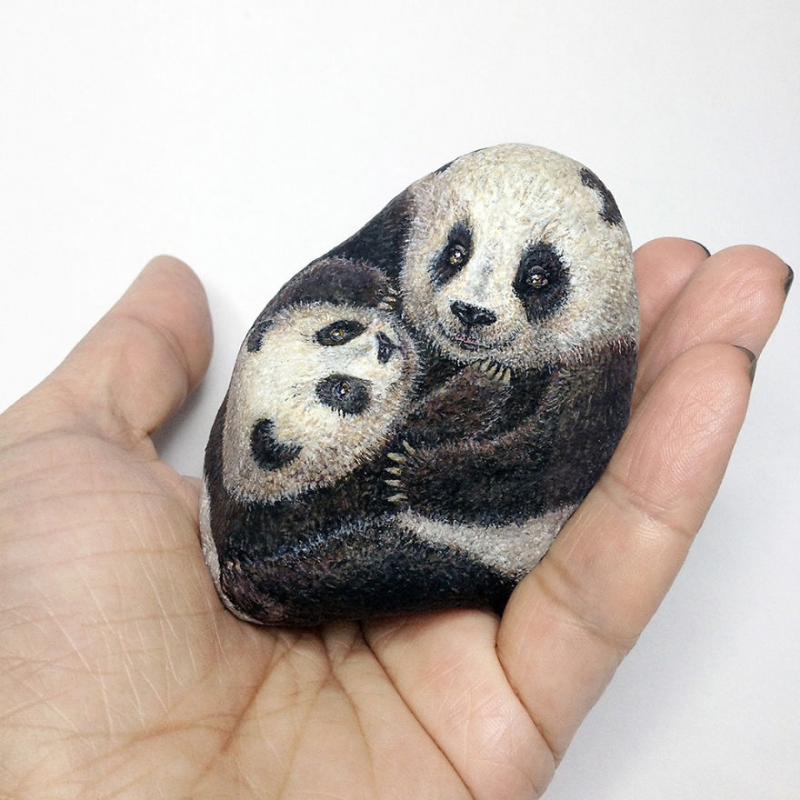 Декоративно-прикладное искусство
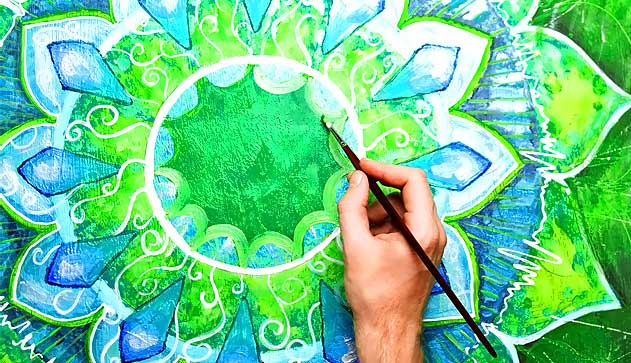 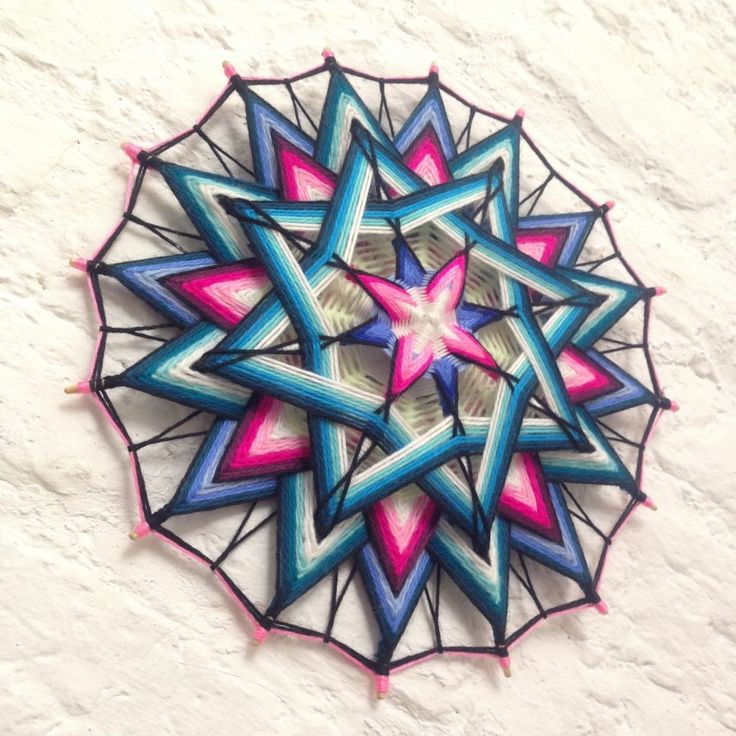 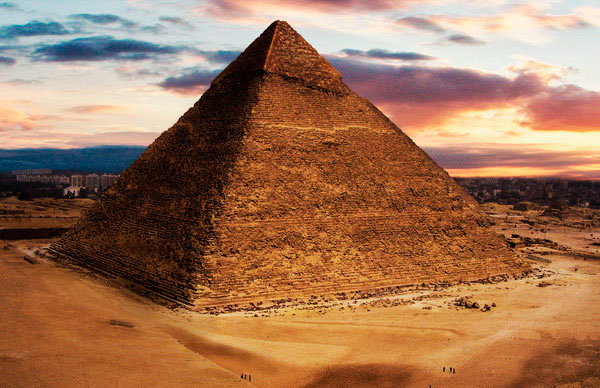 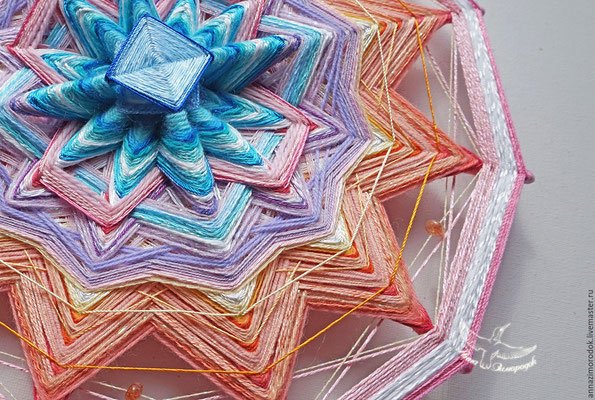 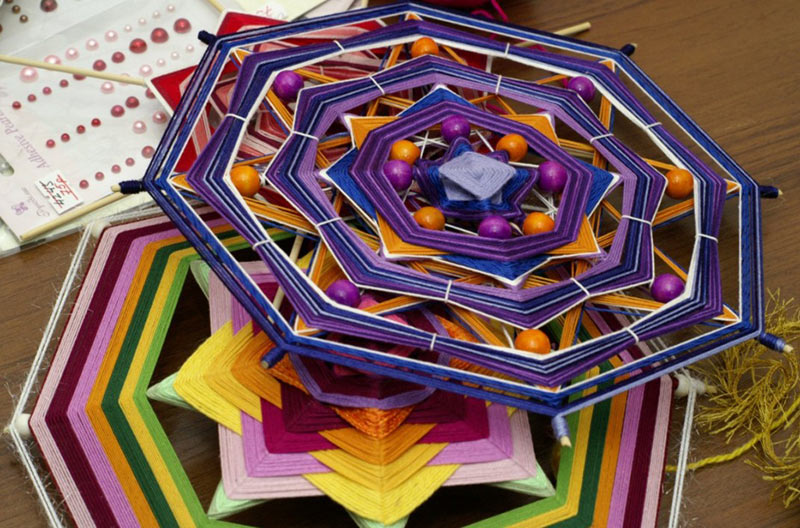 Декоративно-прикладное искусство
Выступление 
Нины Викторовны 
и Дарьи
Декоративно-прикладное искусство
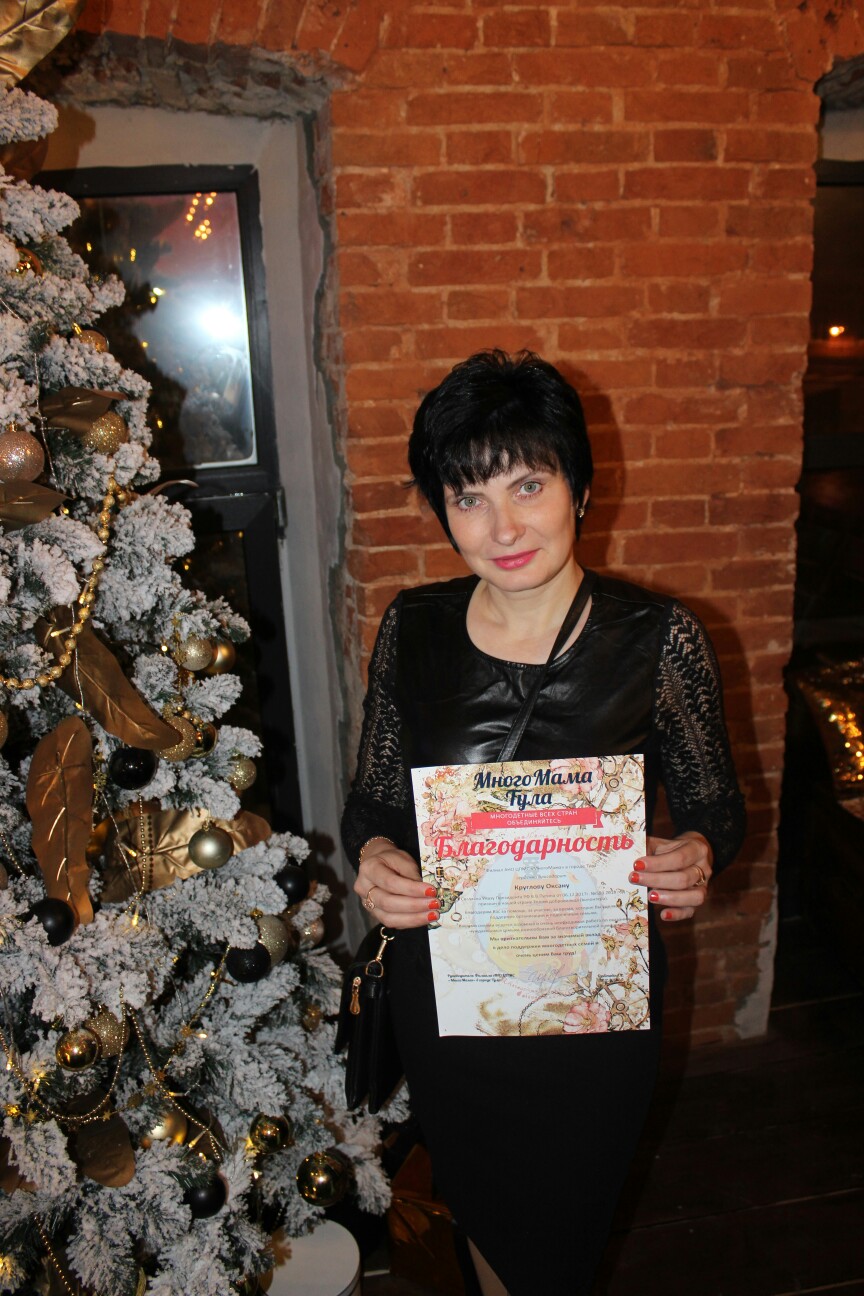 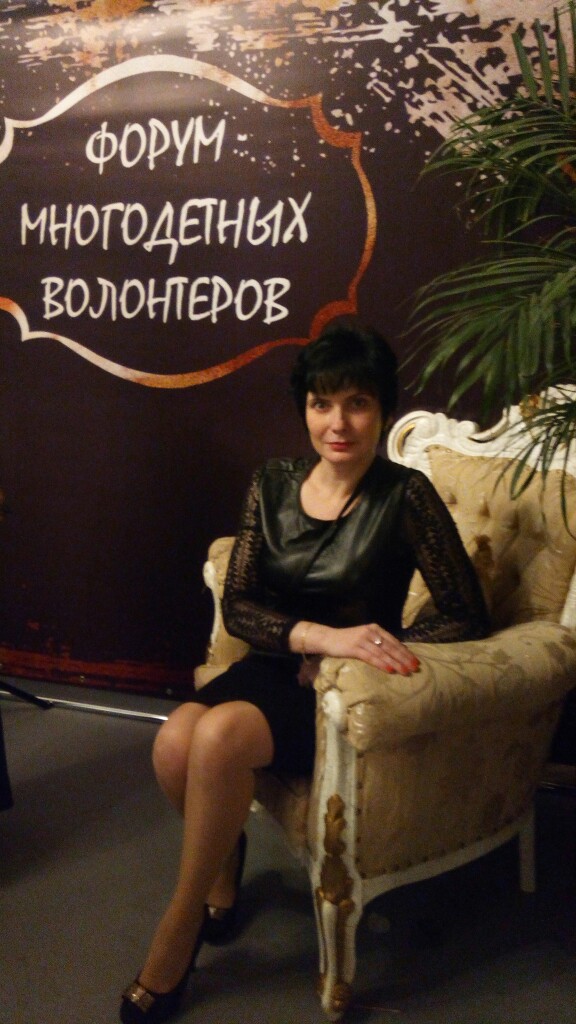 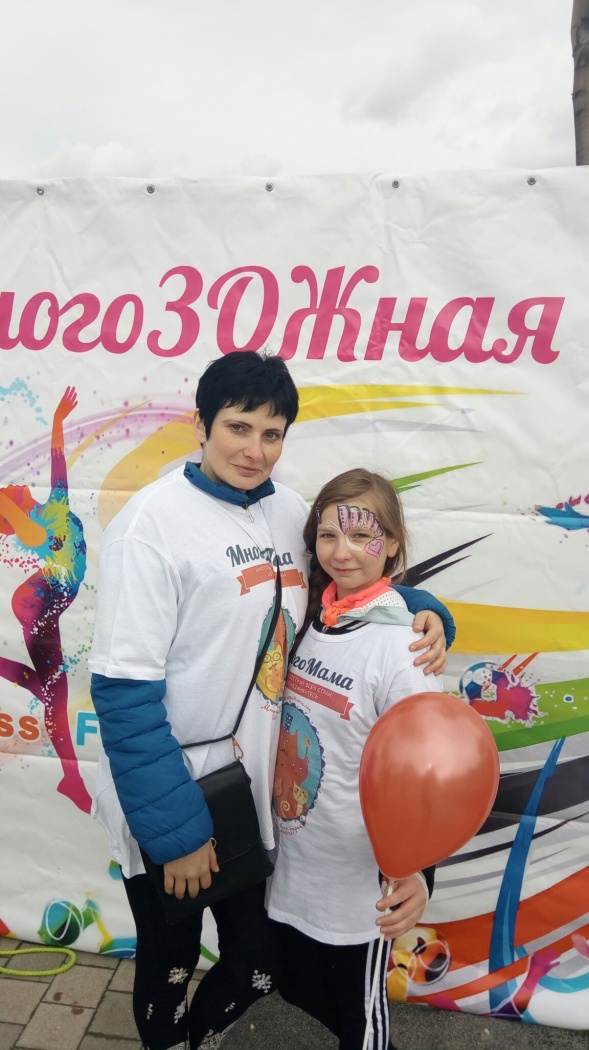 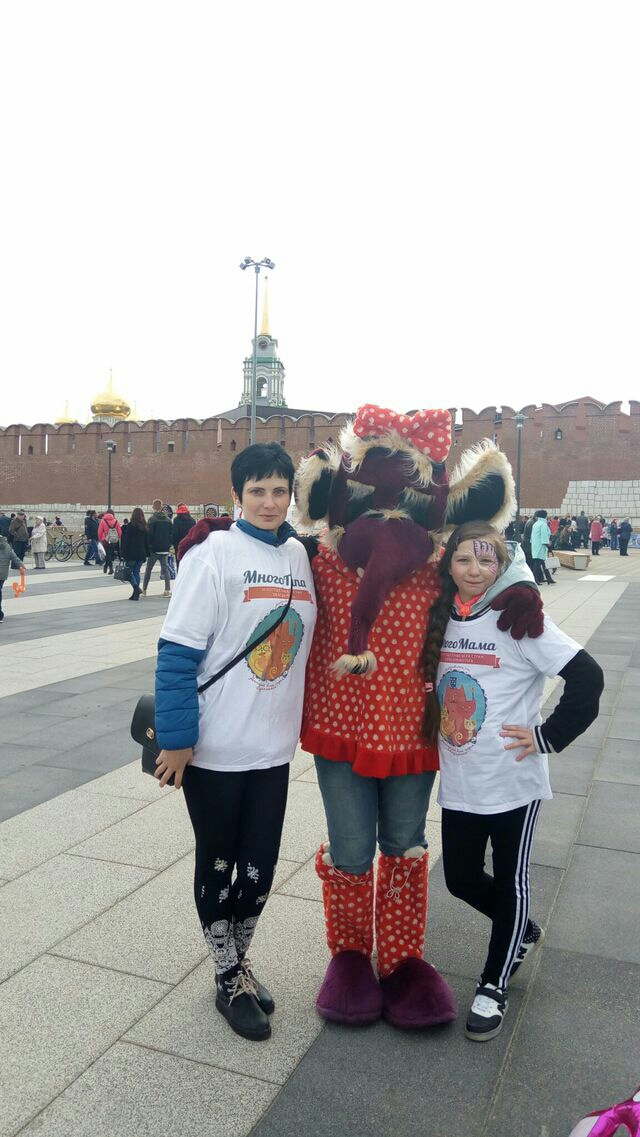 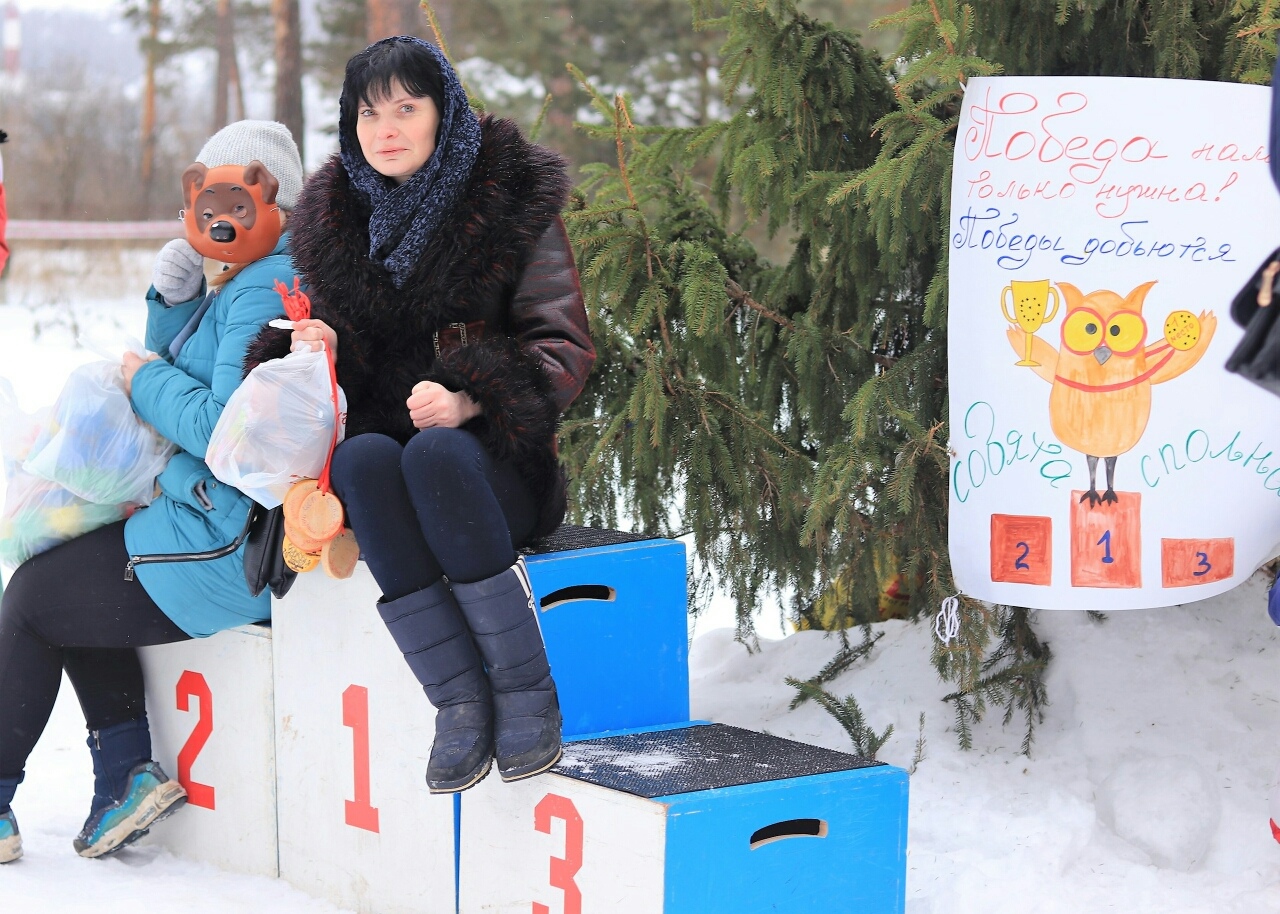 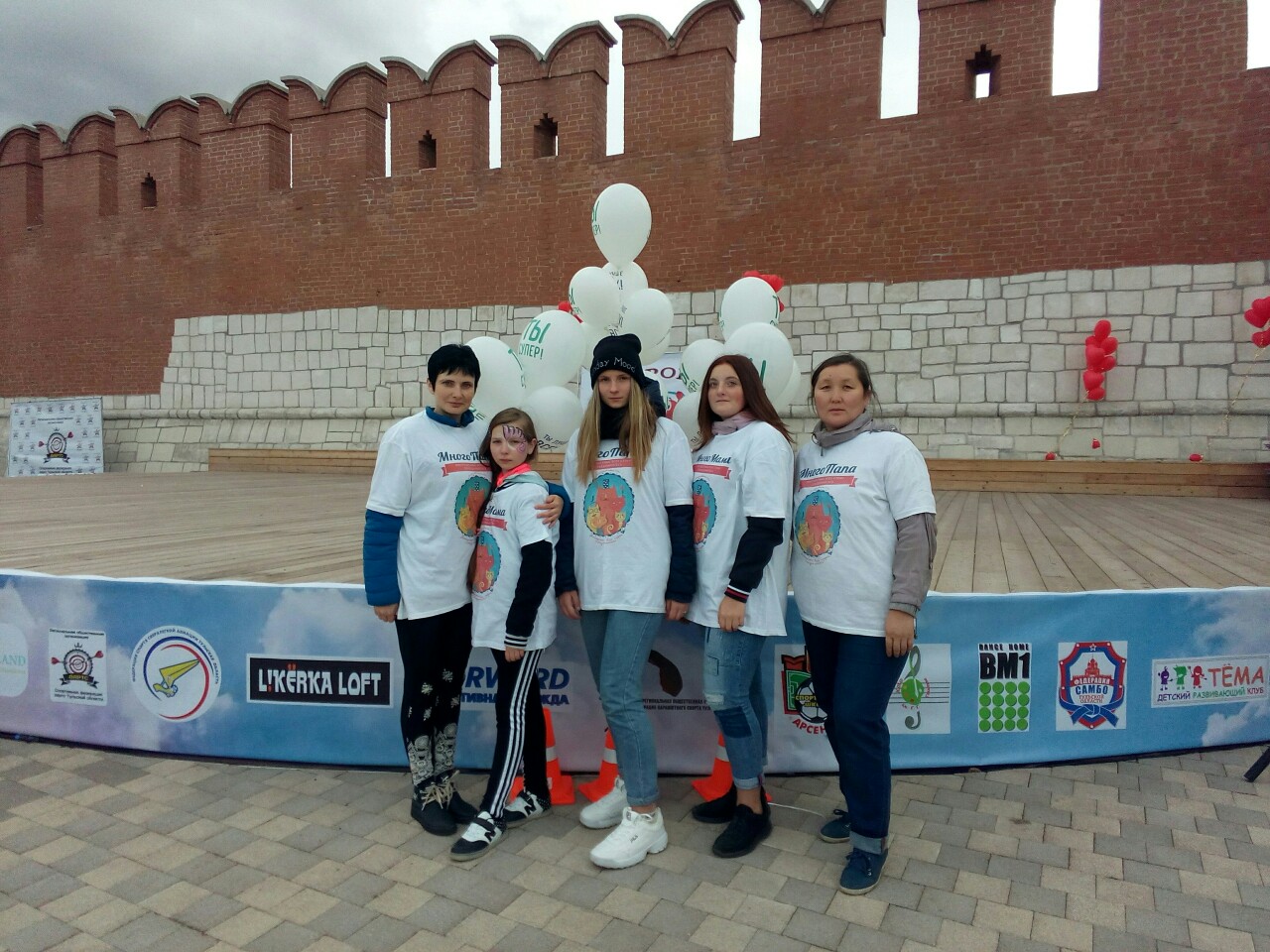 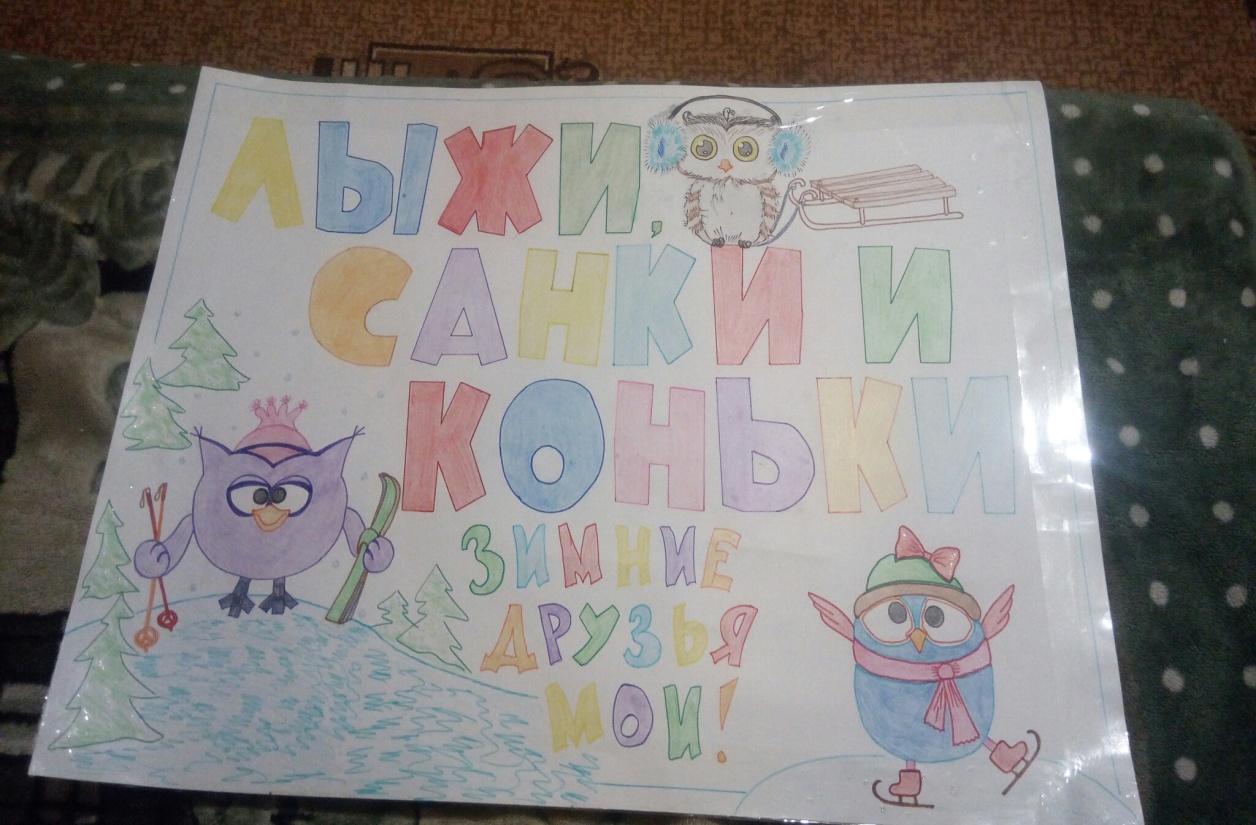 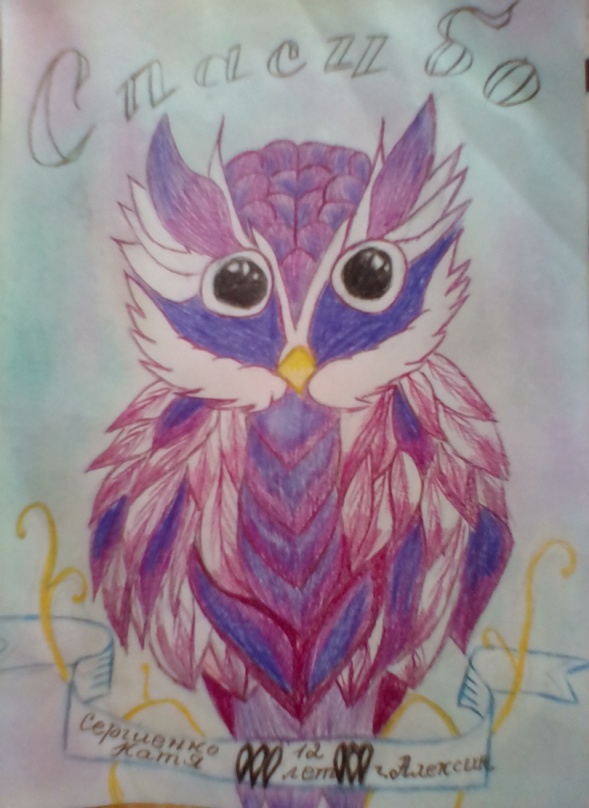 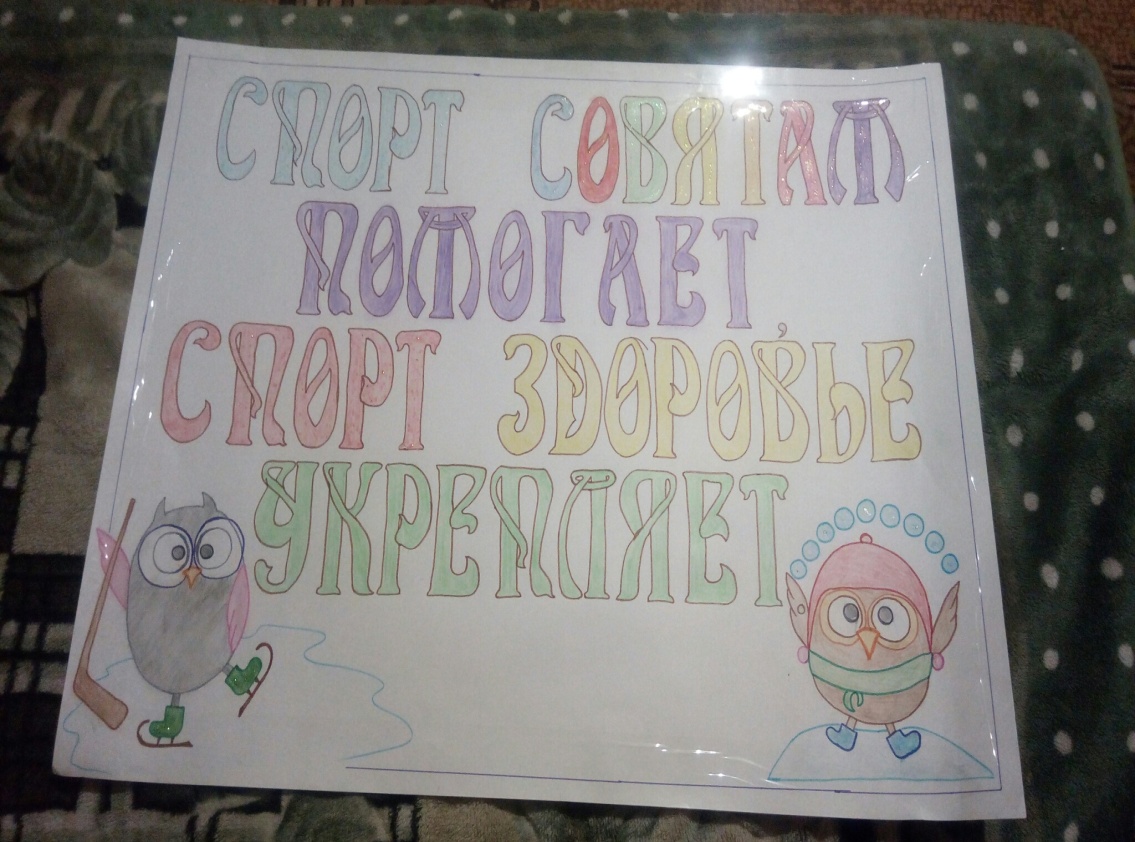 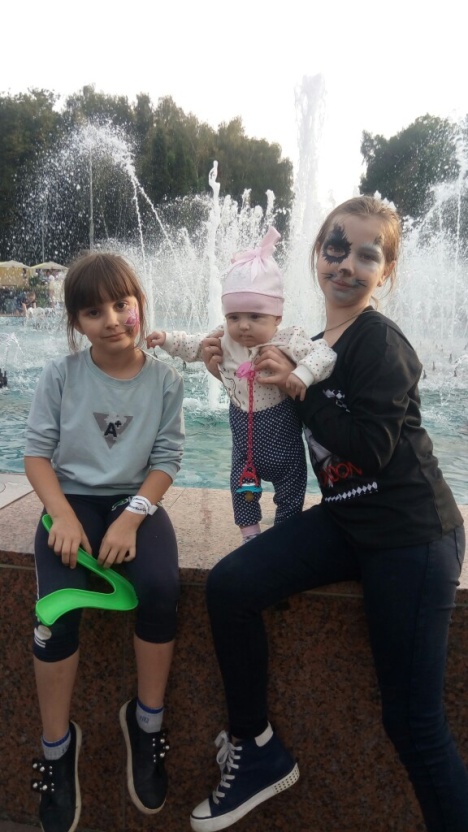 Декоративно-прикладное искусство
Выступление 
Аиды Ельдосовны
и Романа
Мастер-класс
Кулинария
Художественно-эстетическое искусство
Декоративно-прикладное искусство